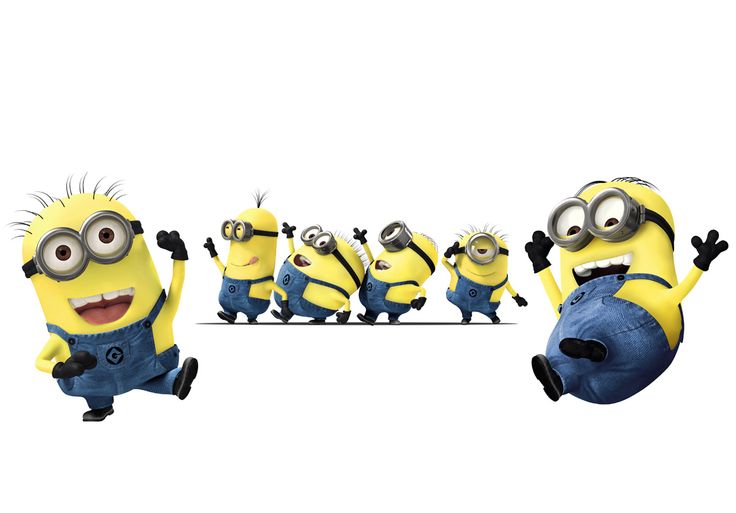 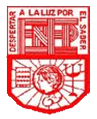 ESCUELA NORMAL DE EDUCACIÓN PREESCOLAR PRESENTA
LOS VALORES
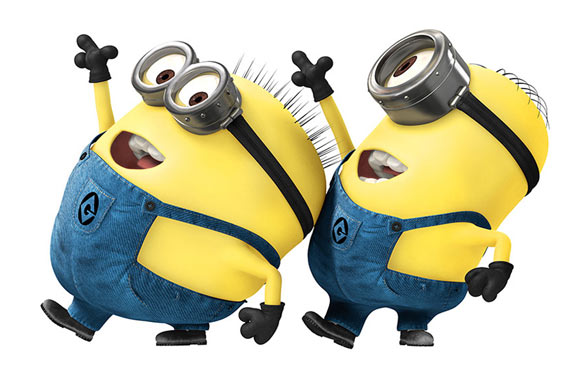 Reconoce sus cualidades y capacidades y desarrolla su sensibilidad hacia las cualidades y necesidades de otros.
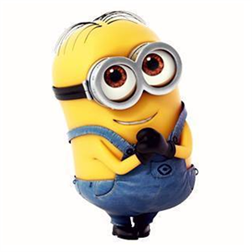 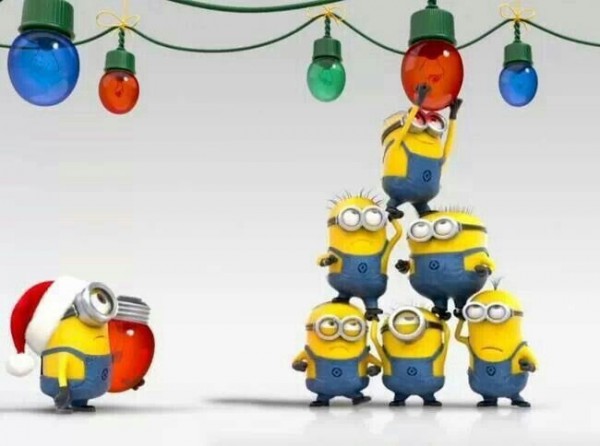 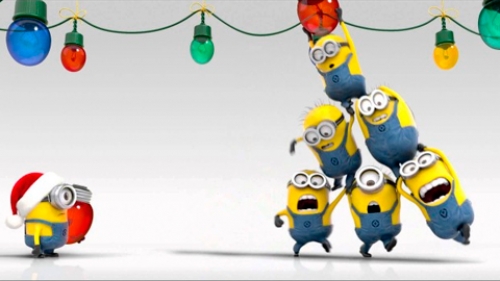